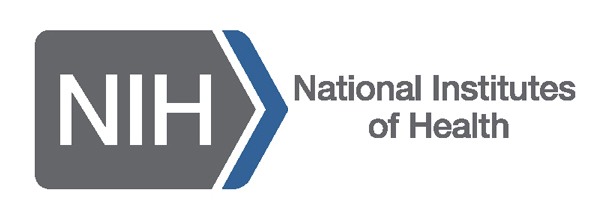 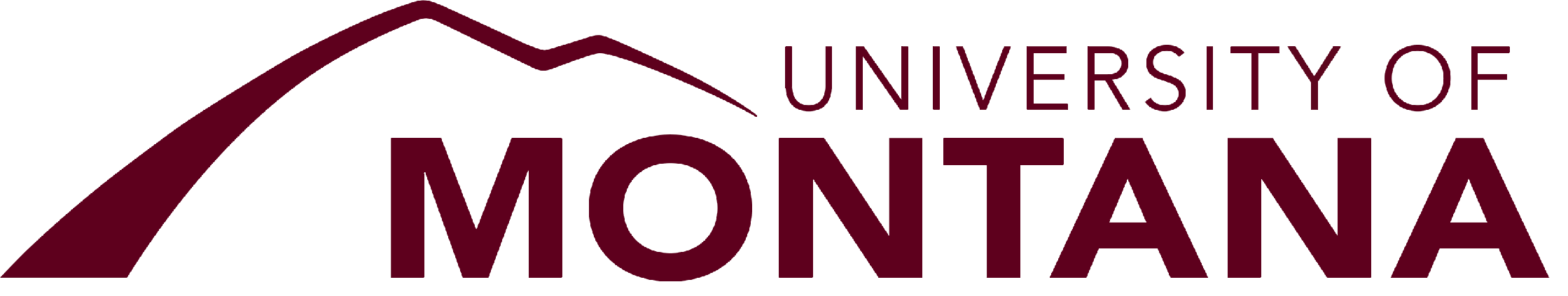 An RNA Vaccine Protects against Crimean-Congo Hemorrhagic Fever Virus Infection in Mice
Shanna Leventhal
Disease Modeling and Transmission Section, NIAID, NIH
University of Montana, Molecular and Biomedical Sciences
Crimean-Congo Hemorrhagic Fever Virus (CCHFV)
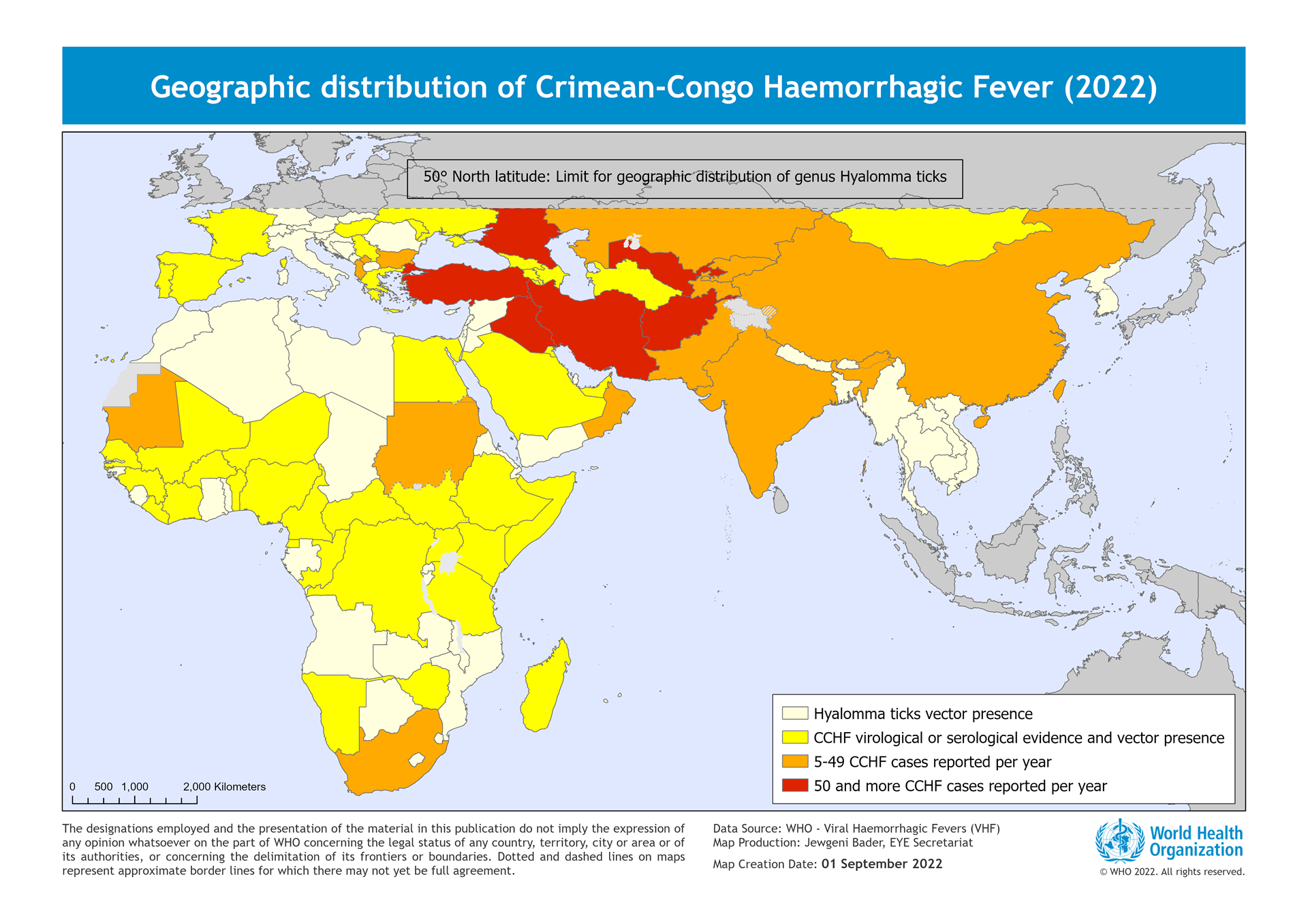 Endemic in Africa, Southern and Eastern Europe, Middle East, India, Asia

Many cases subclinical but infects ~10k-15k a year

Disease begins as a non-specific febrile illness and may progress into severe hemorrhagic disease

Case fatality: 9% to 50%
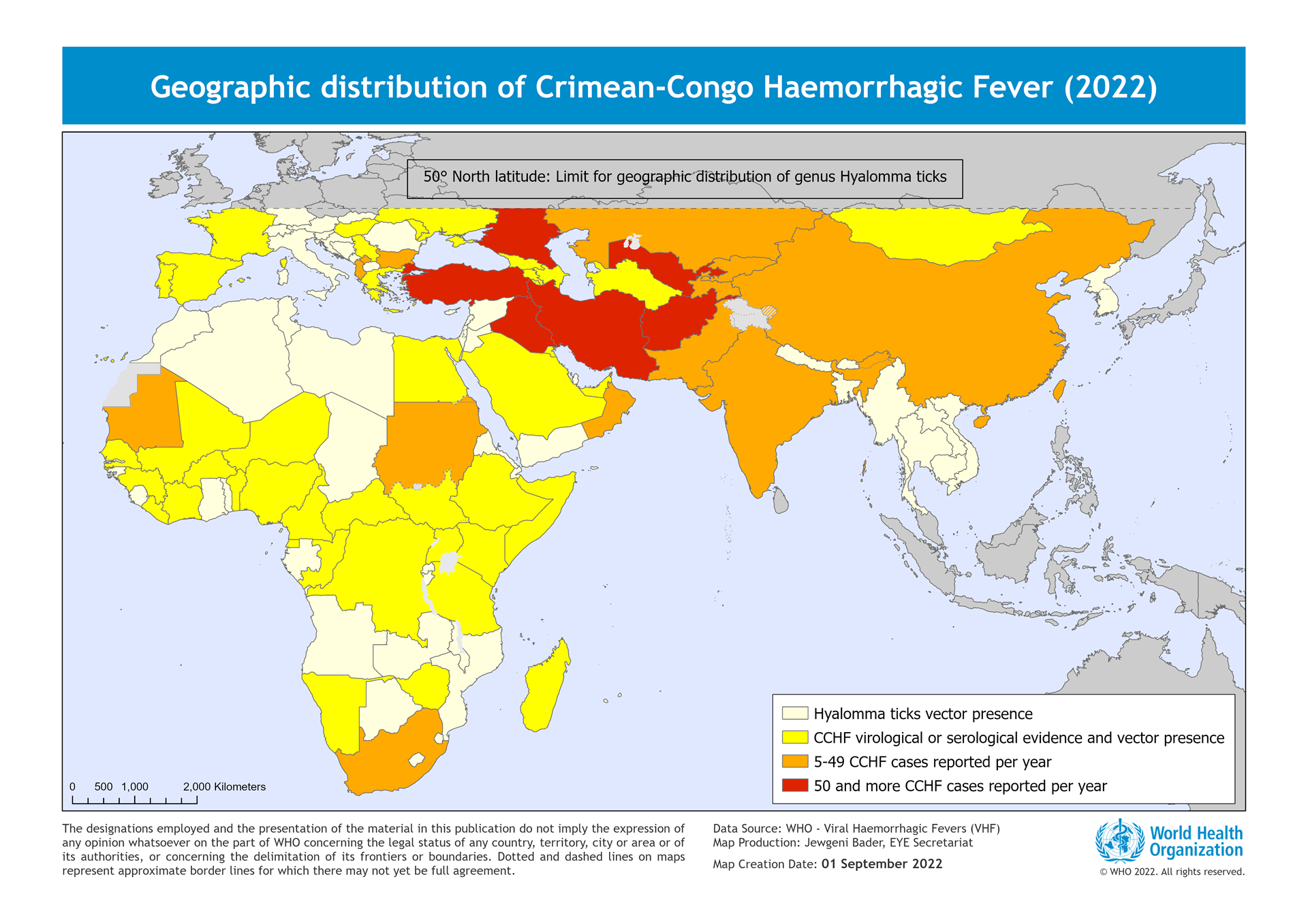 World Health Organization
CCHFV Genome
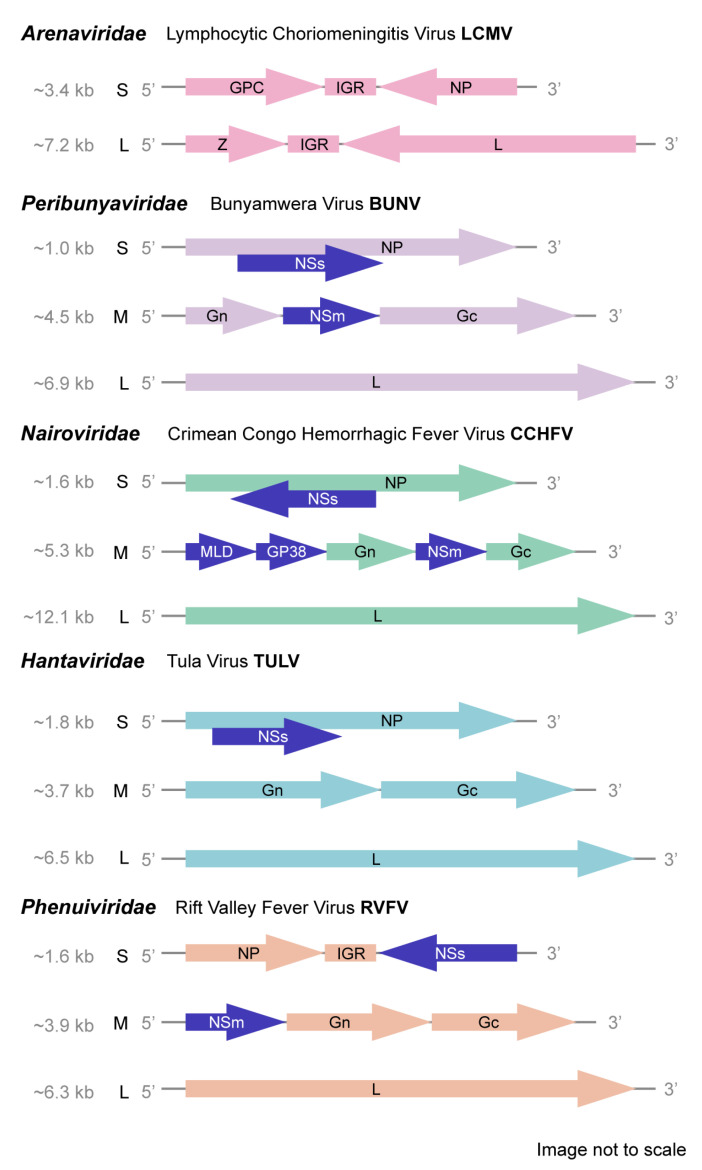 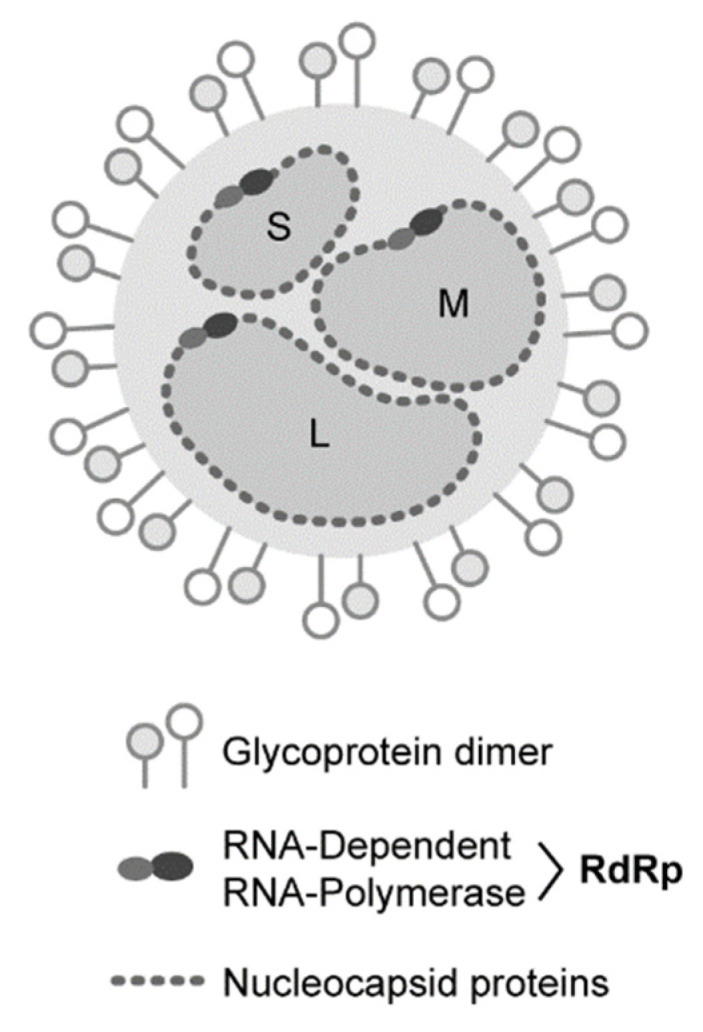 NP: Nucleocapsid protein
Encapsulates and protects the RNA
Roles in genome packaging
Potential roles in virulence
RNA
NP
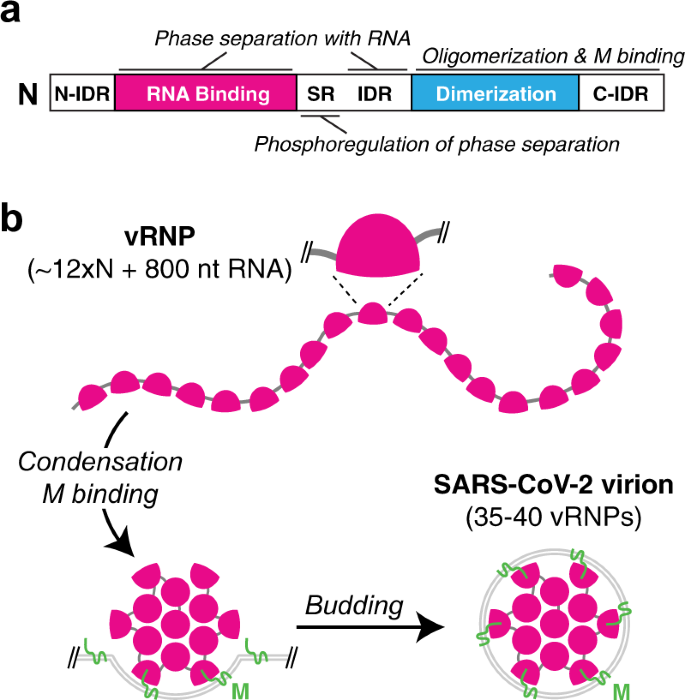 Leventhal et al. 2021
CCHFV Genome
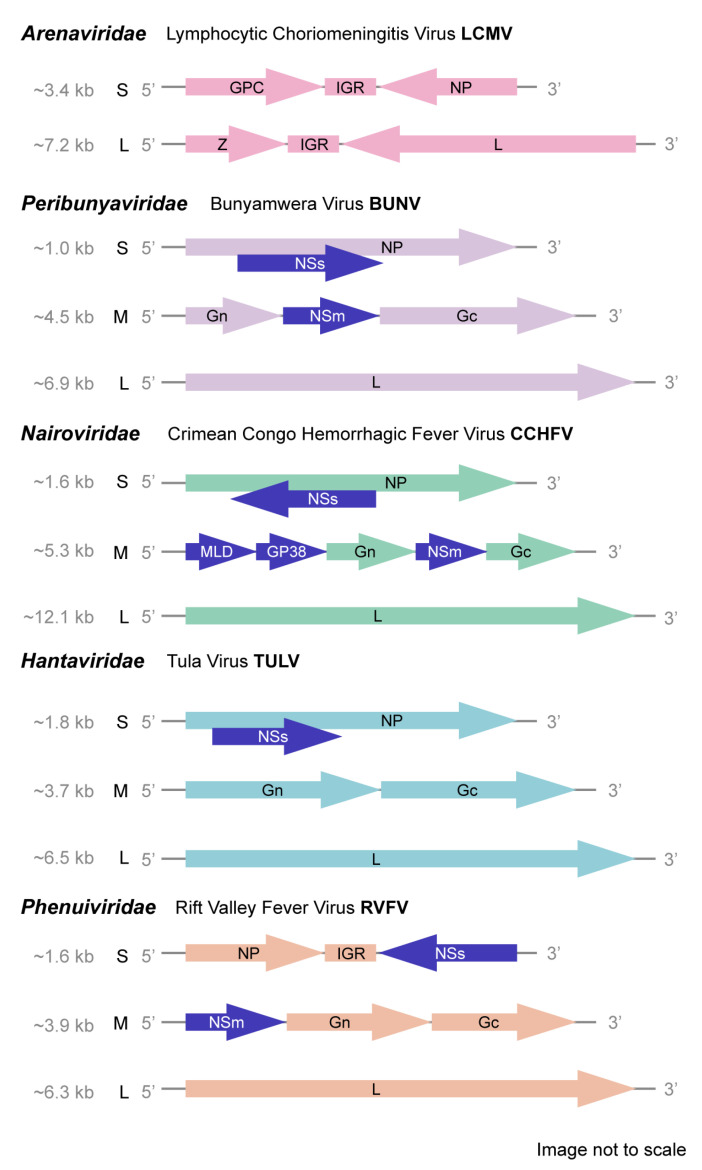 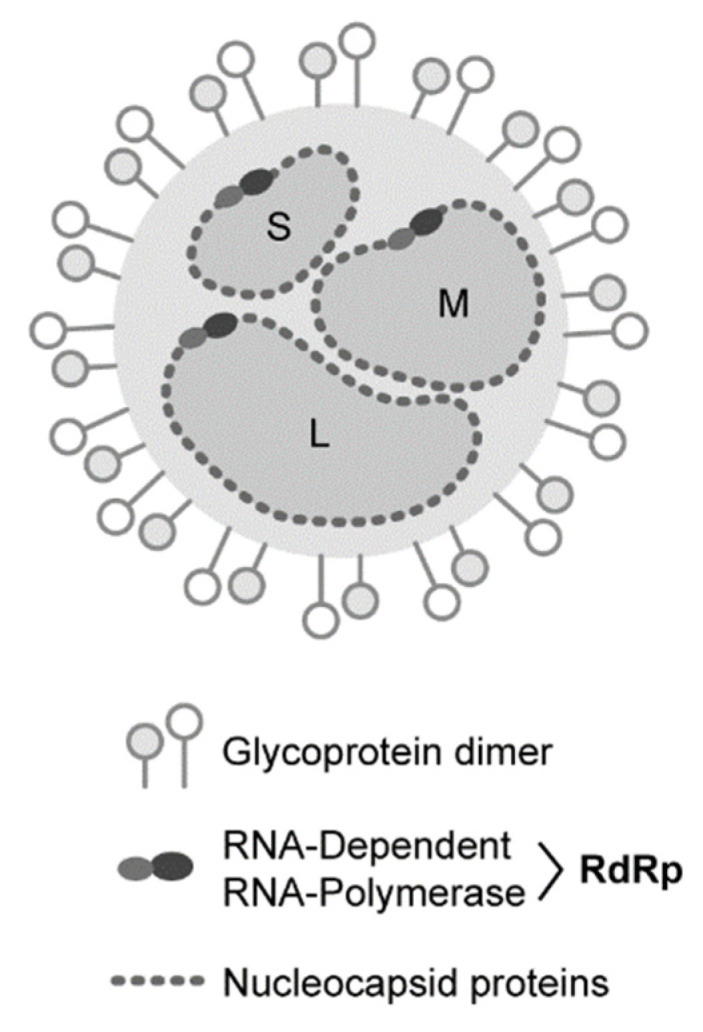 GPC
M Segment encodes the glycoprotein precursor (GPC)
GPC is processed and releases mature Gn and Gc protein
Mediate viral entry into the cell
Target of neutralizing antibodies which prevent virus from infecting a cell
Gc
Gn
Leventhal et al. 2021
CCHFV Genome
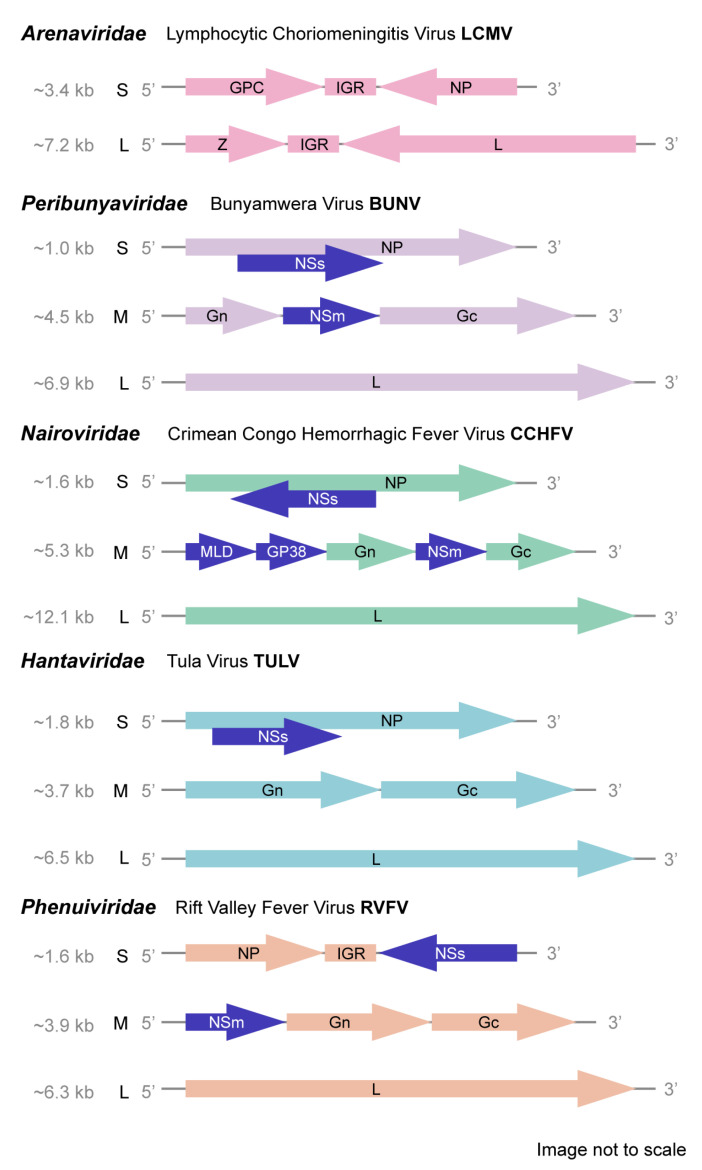 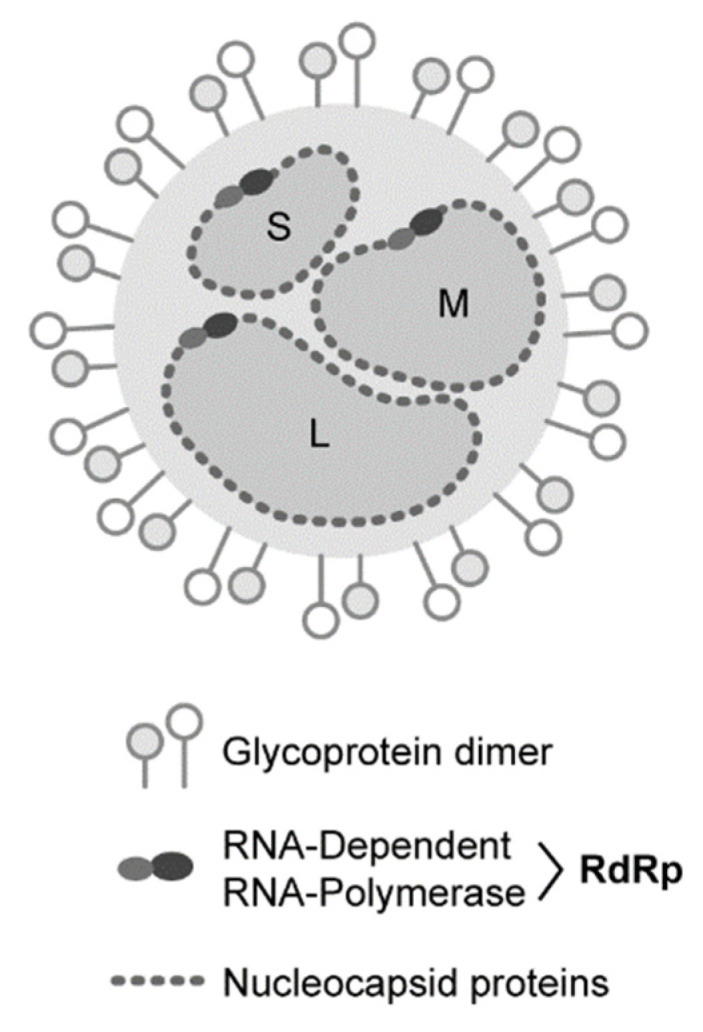 L Segment 
Encodes the RNA-dependent RNA-polymerase (RdRp)
Important role in viral replication
Not much else known about its function
Leventhal et al. 2021
CCHFV Genome
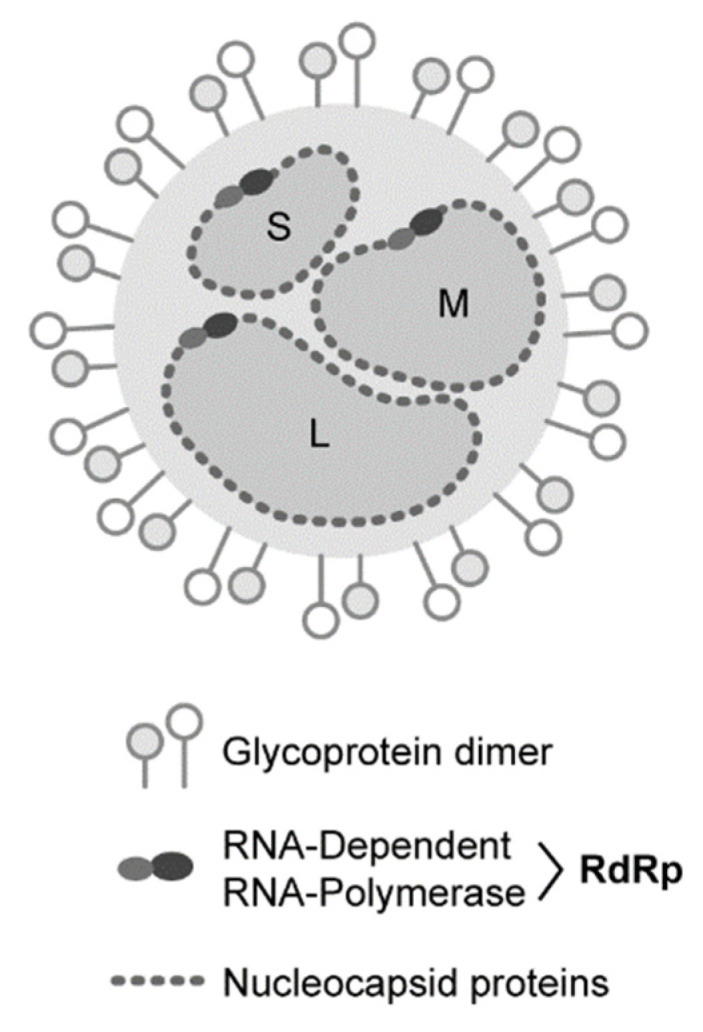 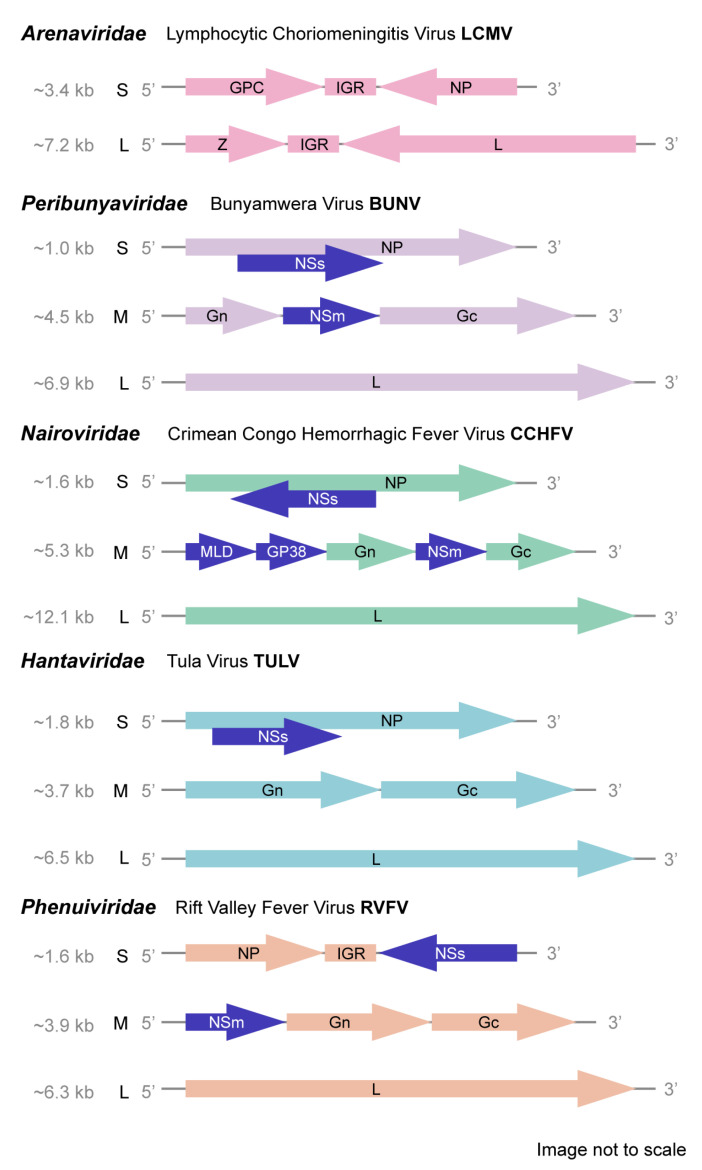 Both Np and GPC have promise as vaccine antigens
Np:  highly conserved and expresses well
Not all NP-only vaccines are protective
GPC: target of neutralizing antibodies and has multiple protective epitopes 
High genetic diversity
Currently no widely approved or highly efficacious vaccine available
Multiple vaccine platforms tested but no consensus or clear answer as to how these vaccines protect or why they do not protect
Neutralizing antibodies are neither necessary nor sufficient
Leventhal et al. 2021
Replicating RNA Vaccine
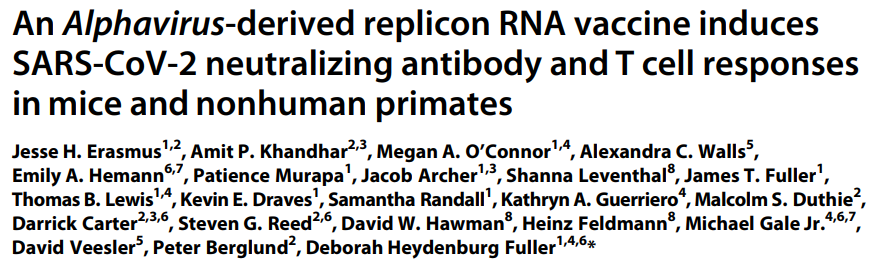 Building off of our recent work with SARS-CoV-2
Currently in Phase I clinical trials
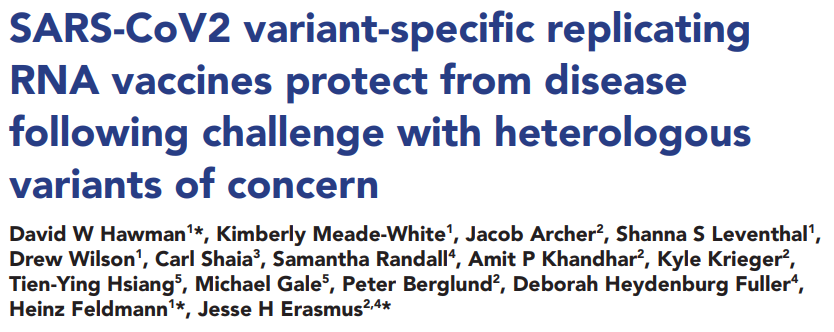 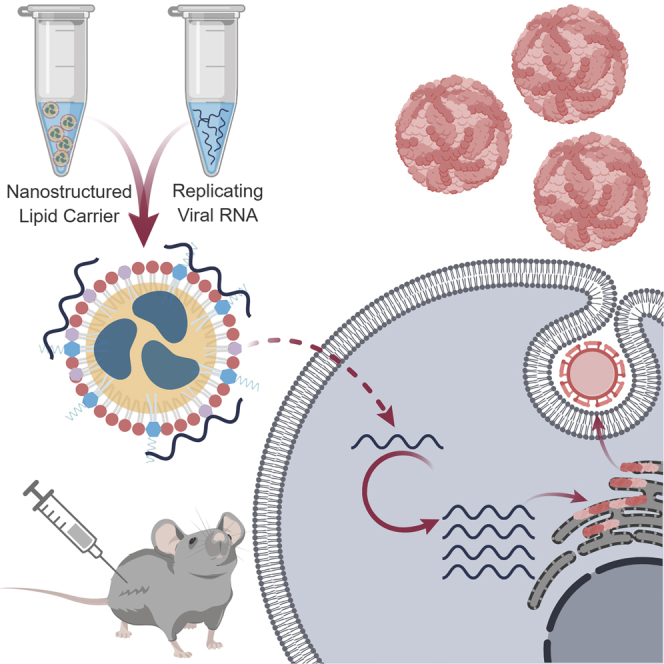 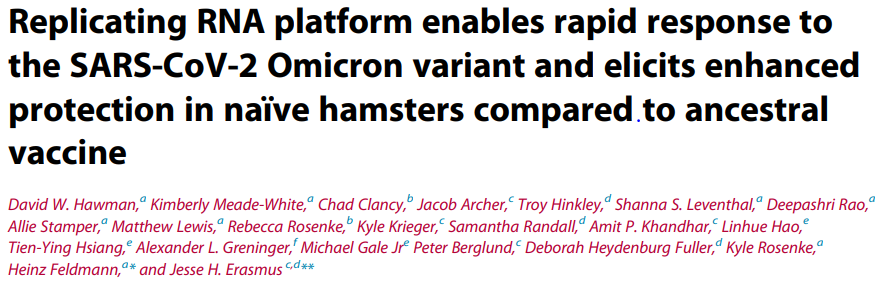 Erasmus et al. 2018
Replicating RNA Vaccine
Alphaviruses
Ns proteins evolved to efficiently drive expression of genes in the second open reading frame (ORF)
Advantageous over mRNA vaccines which are not self-replicating
The Replicon System
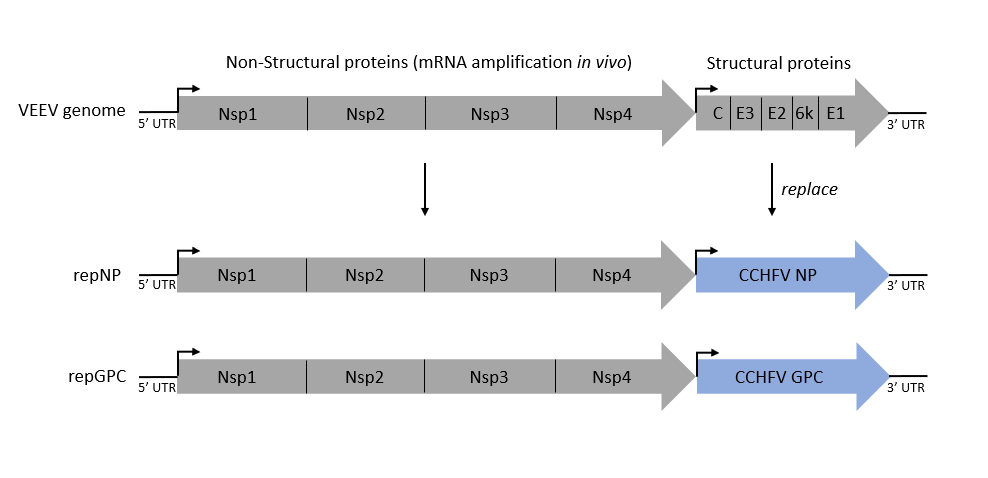 Leventhal et al. 2020
Replicating RNA Vaccine
Alphaviruses
Ns proteins evolved to efficiently drive expression of genes in the second open reading frame (ORF)
Advantageous over mRNA vaccines which are not self-replicating
The Replicon System
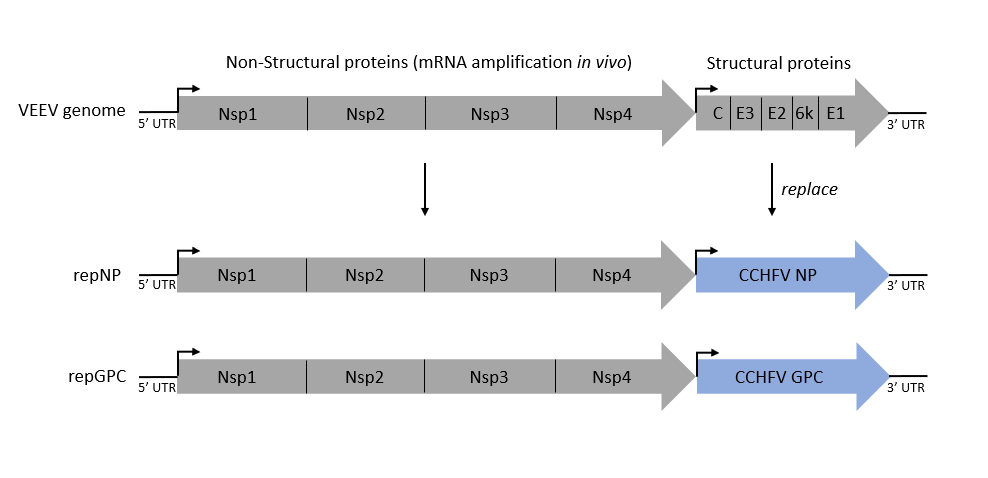 Leventhal et al. 2020
The Adaptive Immune Response
Induce protective, adaptive immune response
Vaccinate mice
B-cells
T-cells
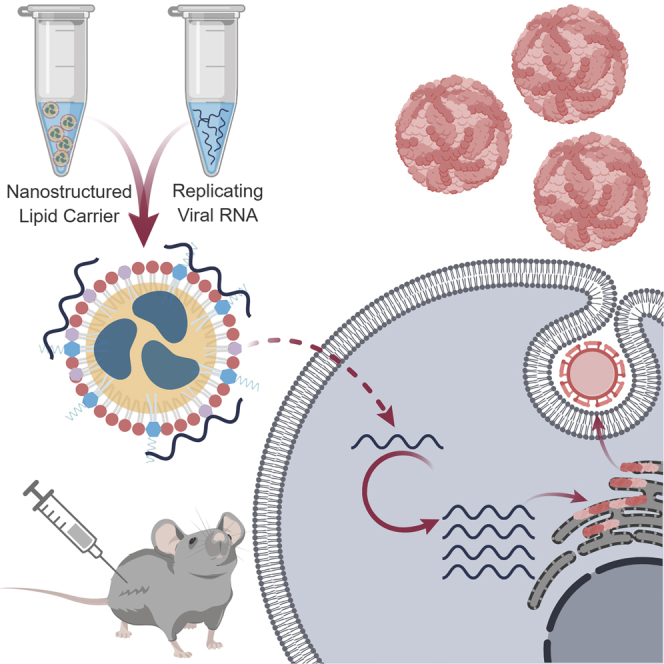 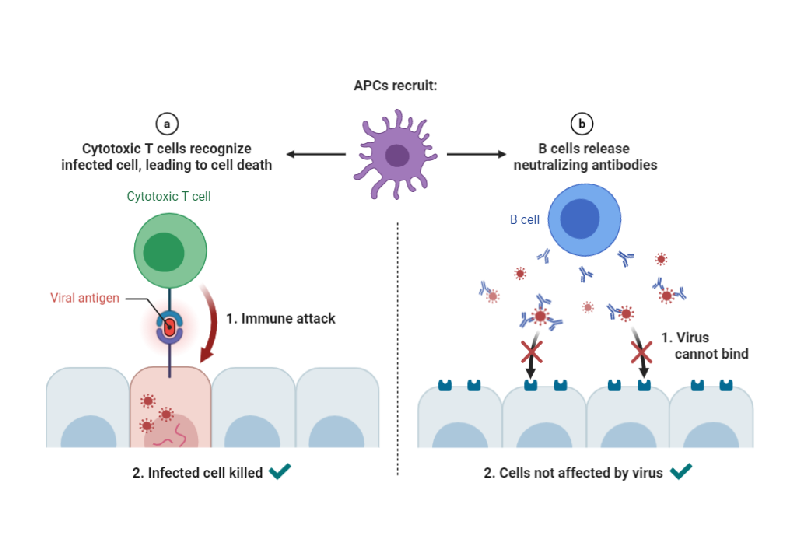 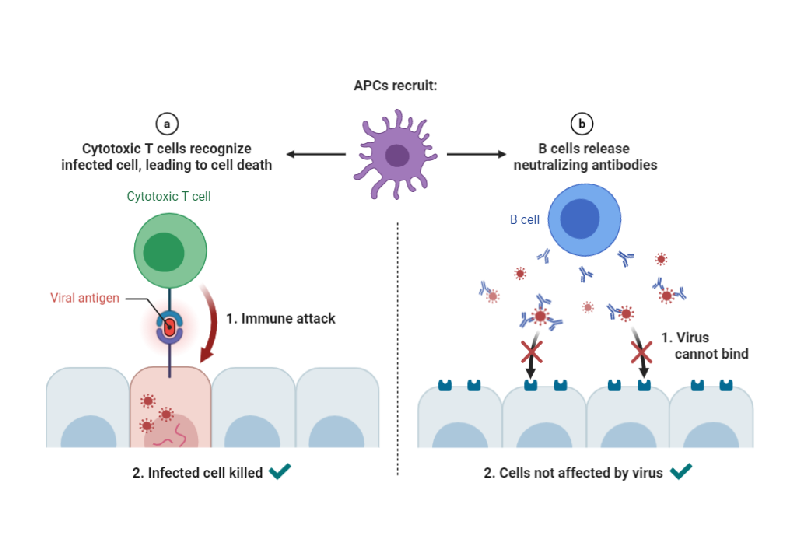 T-cells recognize infected cells, leading to cell death
Example: B-cells release neutralizing antibodies
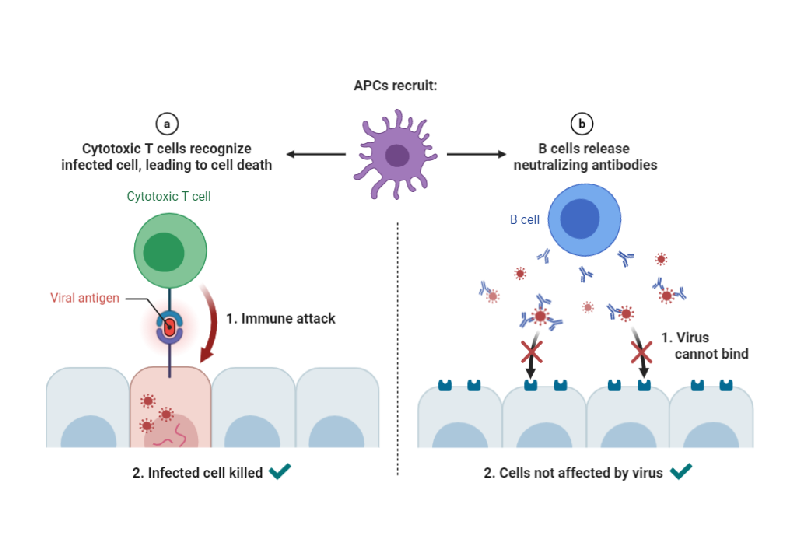 Immune attack
Virus cannot bind to cell
Infected cells are killed by T-cells
Neutralizing antibodies are just 1 type of the many possible antibodies
The Scientist
The Efficacy of Individual Antigens
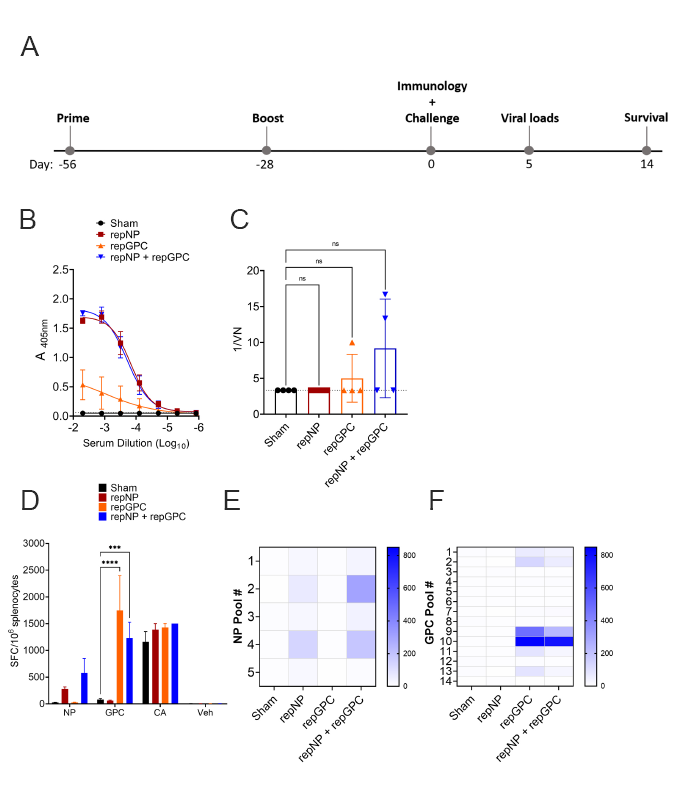 4 Vaccine groups
Sham (irrelevant GFP)
repNP
repGPC
repNP + repGPC

Challenge: Lethal CCHFV model
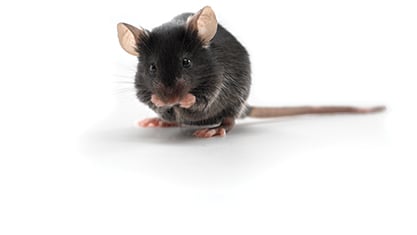 Vaccine Immunogenicity
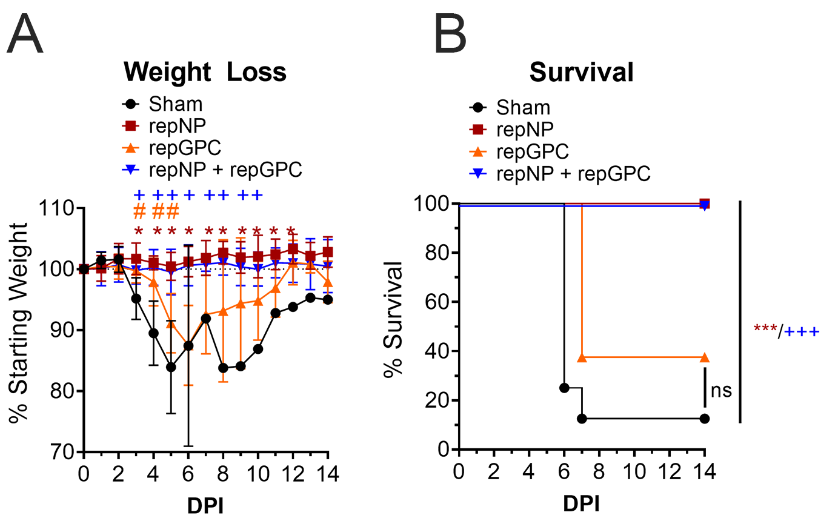 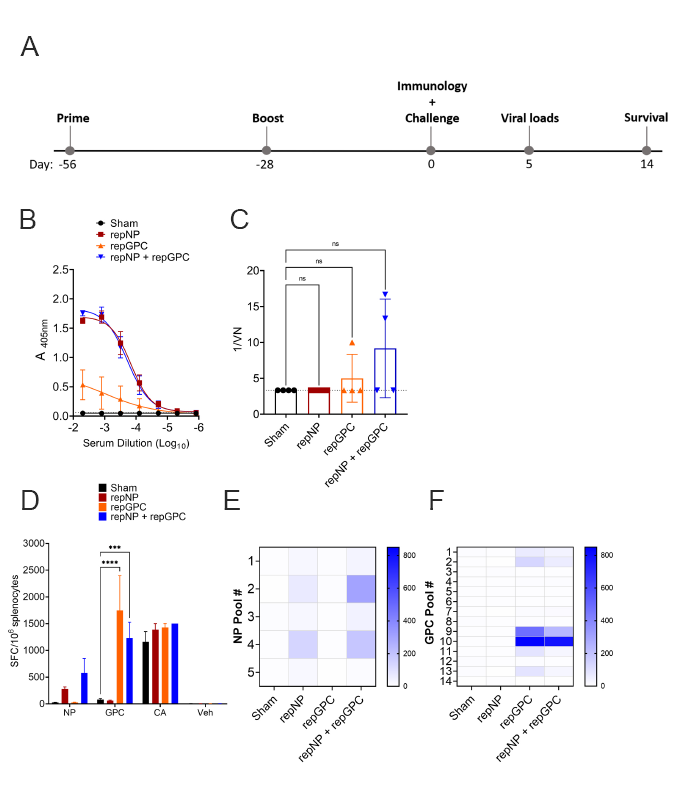 Neutralization Assay
IFNγ ELISpot (T-cell Stimulation)
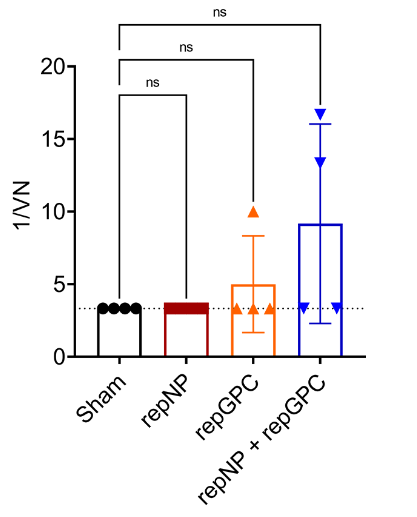 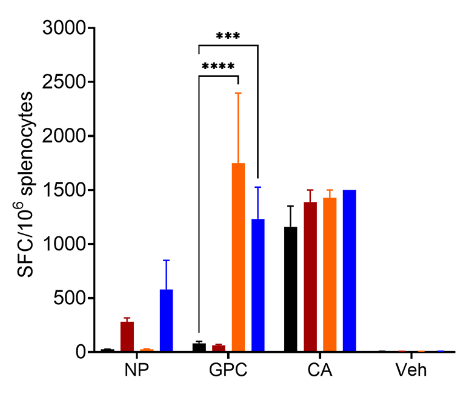 Vaccine Efficacy
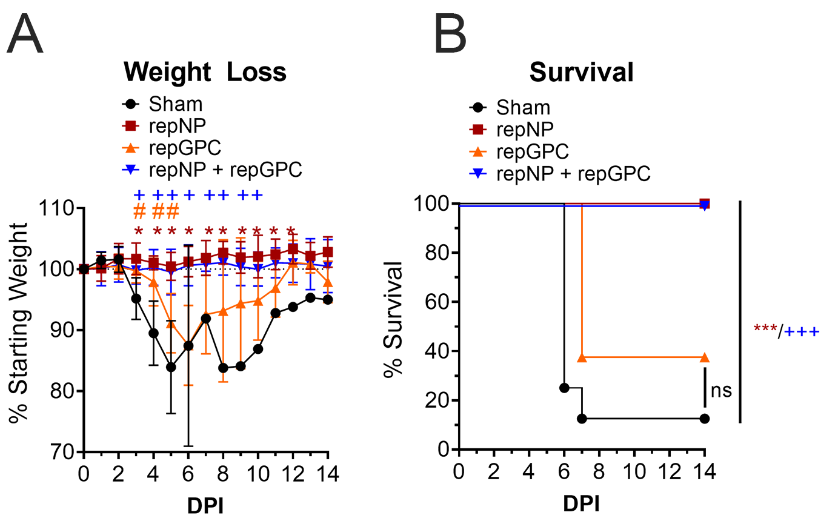 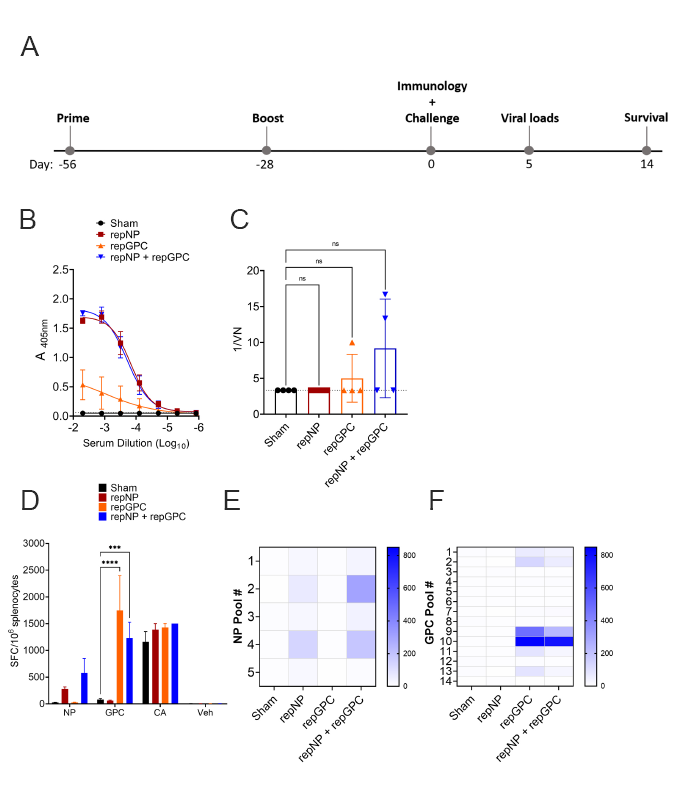 Viral Loads
Indicates control of viral rep’l
Key Tissues of CCHFV infection
Liver, spleen, blood
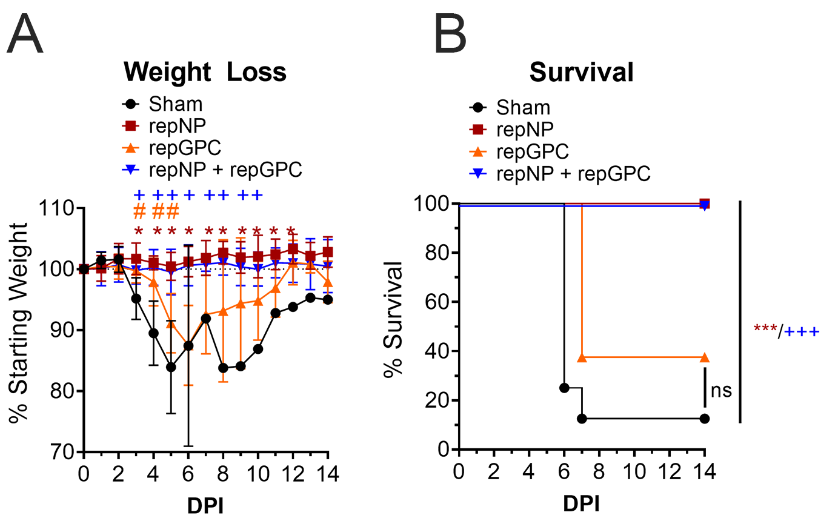 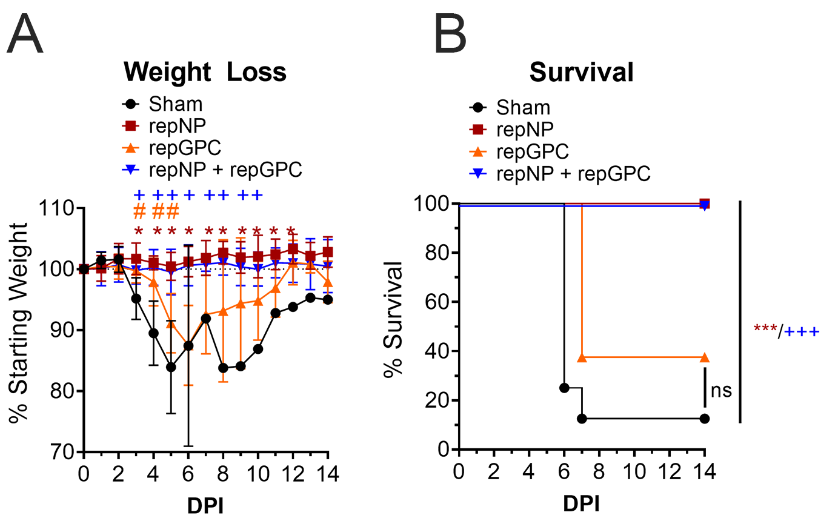 repNP & repNP + repGPC - no signs of clinical disease and no infectious virus
The Efficacy of Individual Antigens
Summary
repNP: robust non-neutralizing Ab response, 100% survival
repGPC: robust T-cell response, incomplete protection
repNP + repGPC: strongest immune response and greatest control of viral replication 

Moving Forward: repNP + repGPC
How does the repNP + repGPC vaccine protect?
B-cells?
T-cells?
repNP is protective and drives mainly, a robust antibody response

Hypothesis: Vaccine protection is primarily due to repNP-induced antibodies.
The Role of B-cells and T-cells
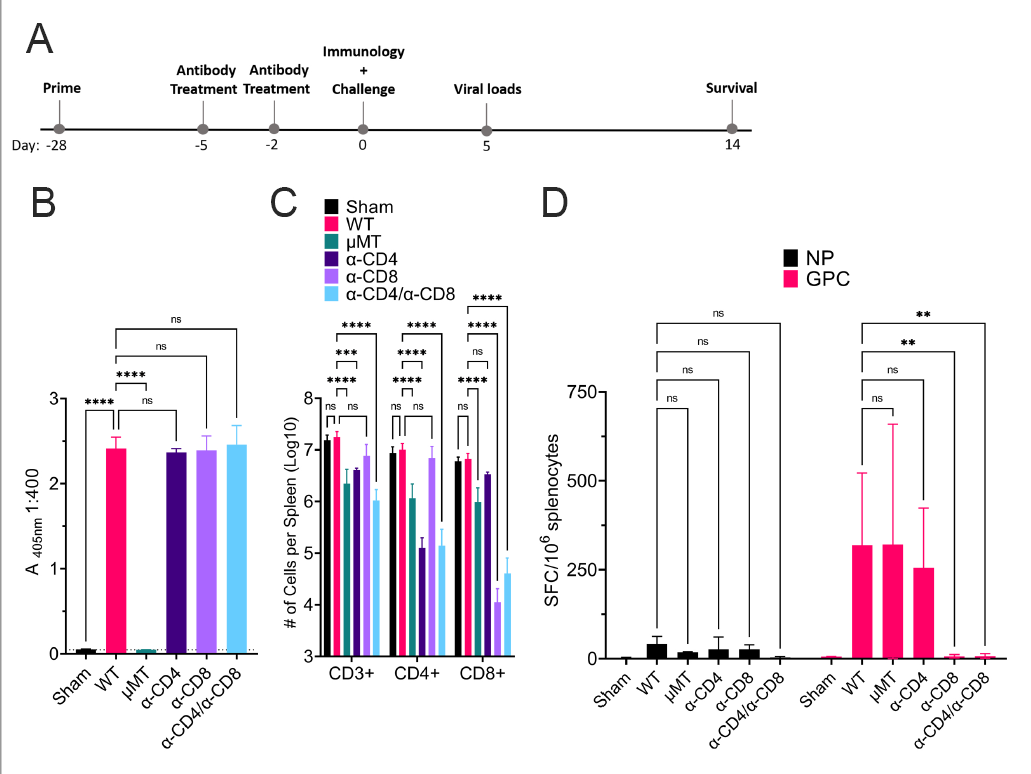 Vaccination: repNP + repGPC
Mice
Controls: WT mice 
B-cell deficiency: µMT mice 
T-cell deficiency: WT mice treated with α-CD4, α-CD8, or both
Challenge: Lethal CCHFV model
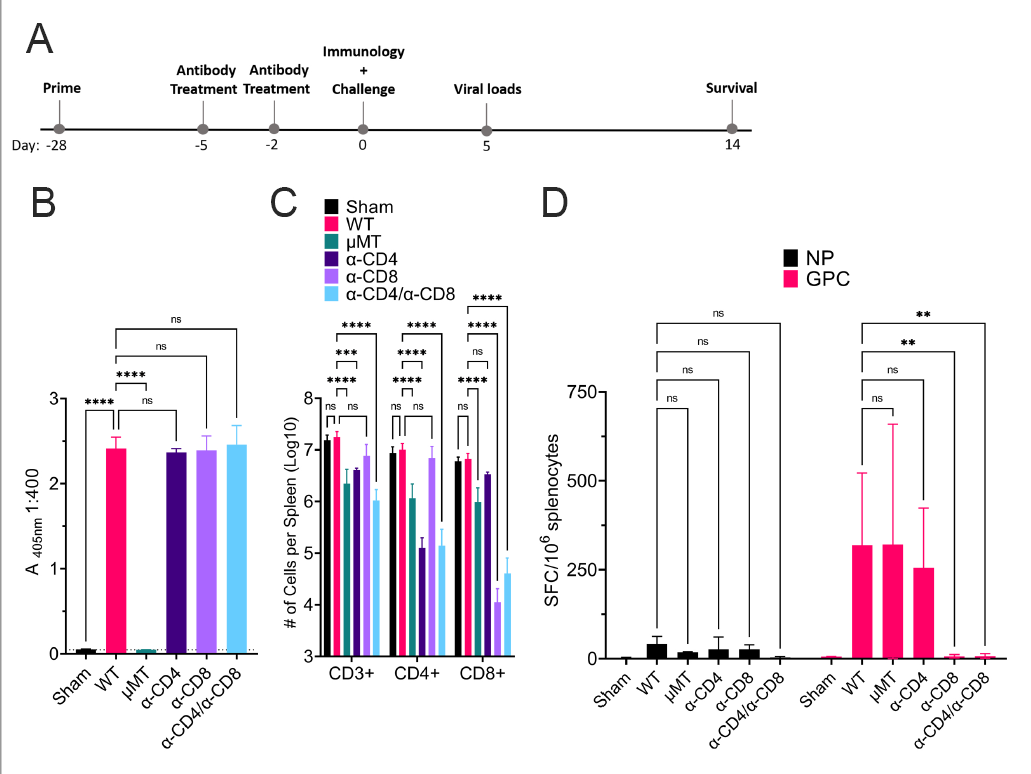 Timeline:
B-cell Deficient (µMT) Mice
Robust T-cell response
Incomplete protection
T-cell Depleted Mice
Robust Ab response
Less control over viral replication
100% survival

Conclusions
B-cells and antibodies are the primary correlate of protection
repNP + repGPC Vaccine Conclusions
B-cells and αNP antibodies are the primary mechanism of protection against lethal CCHFV challenge 
GPC specific T-cell responses significantly enhance protection and may help control viral replication
Protection is conferred by as little as 1µg RNA
Boosting does not enhance protection
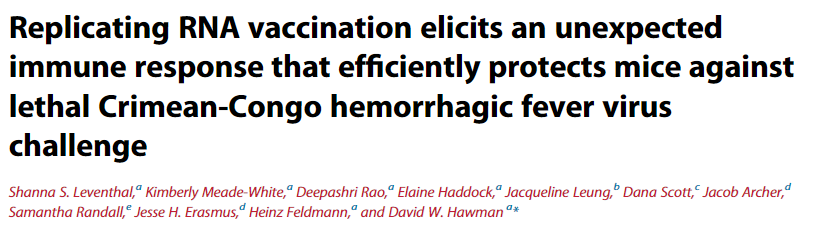 Future Directions
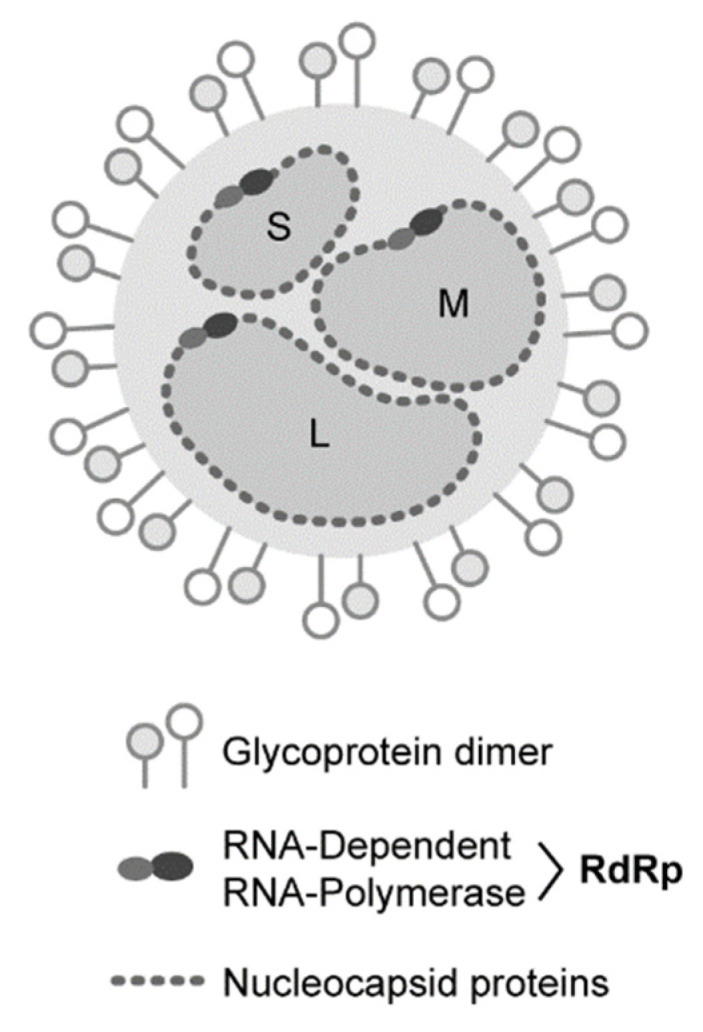 NHP studies and clinical trials
How do these NP Antibodies protect? 
ADCC (NK cells)
Opsonization
Complement Activation 
TRIM21 (intracellular Fc receptor)
Developing tools
Adoptive transfer model
Monoclonal antibodies
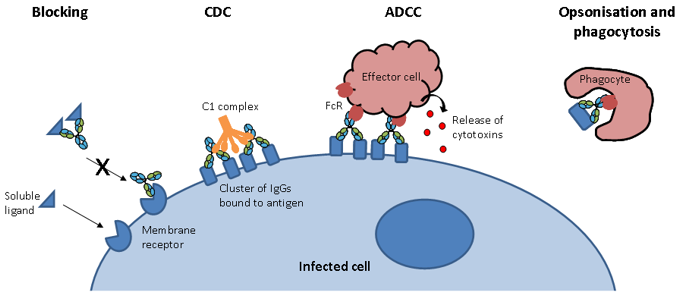 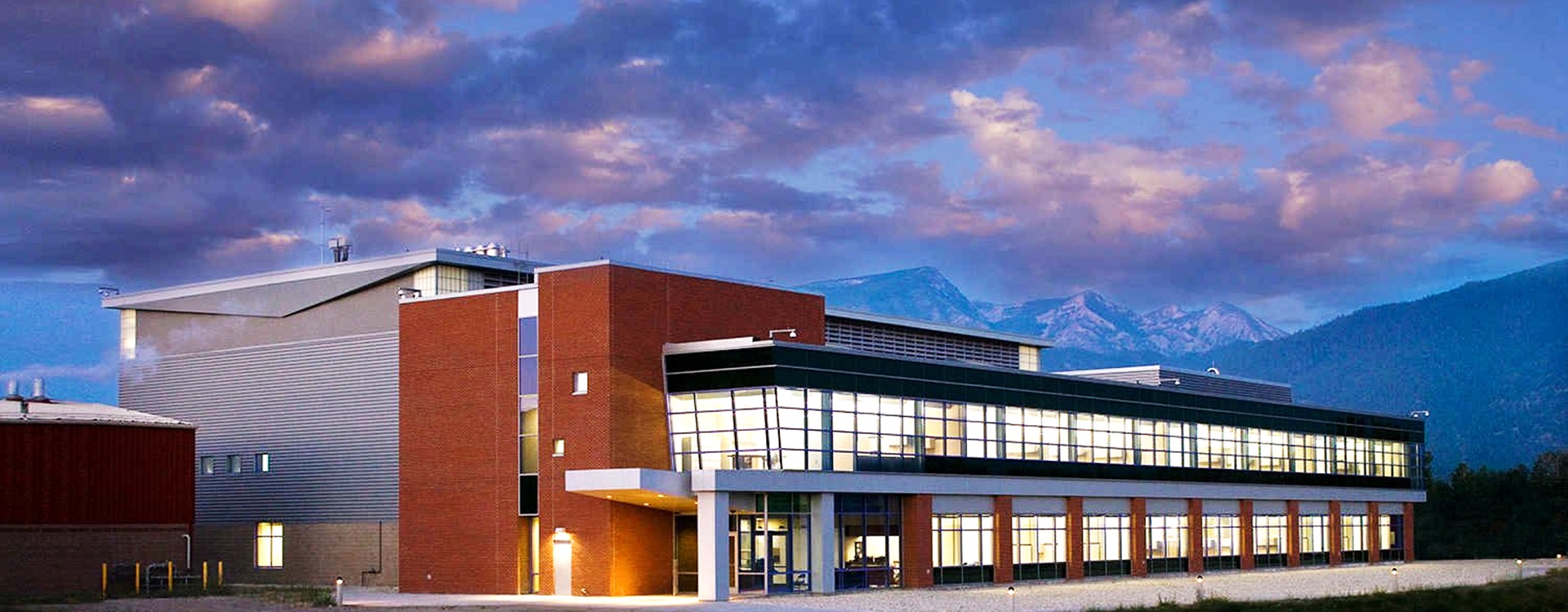 Acknowledgements and much Appreciation
The University of Montana
Heinz Feldmann
David Hawman
Scott Wetzel
Steve Lodmell
Brent Ryckman

HDT bio; University of Washington School of Medicine
Jesse Erasmus 

The OOC and RMVB
Elaine Haddock
BSL4 Facilities Support
Vet Staff
Animal Caretakers
The Rocky Mountain Labs, NIH, NIAID, Hamilton, MT
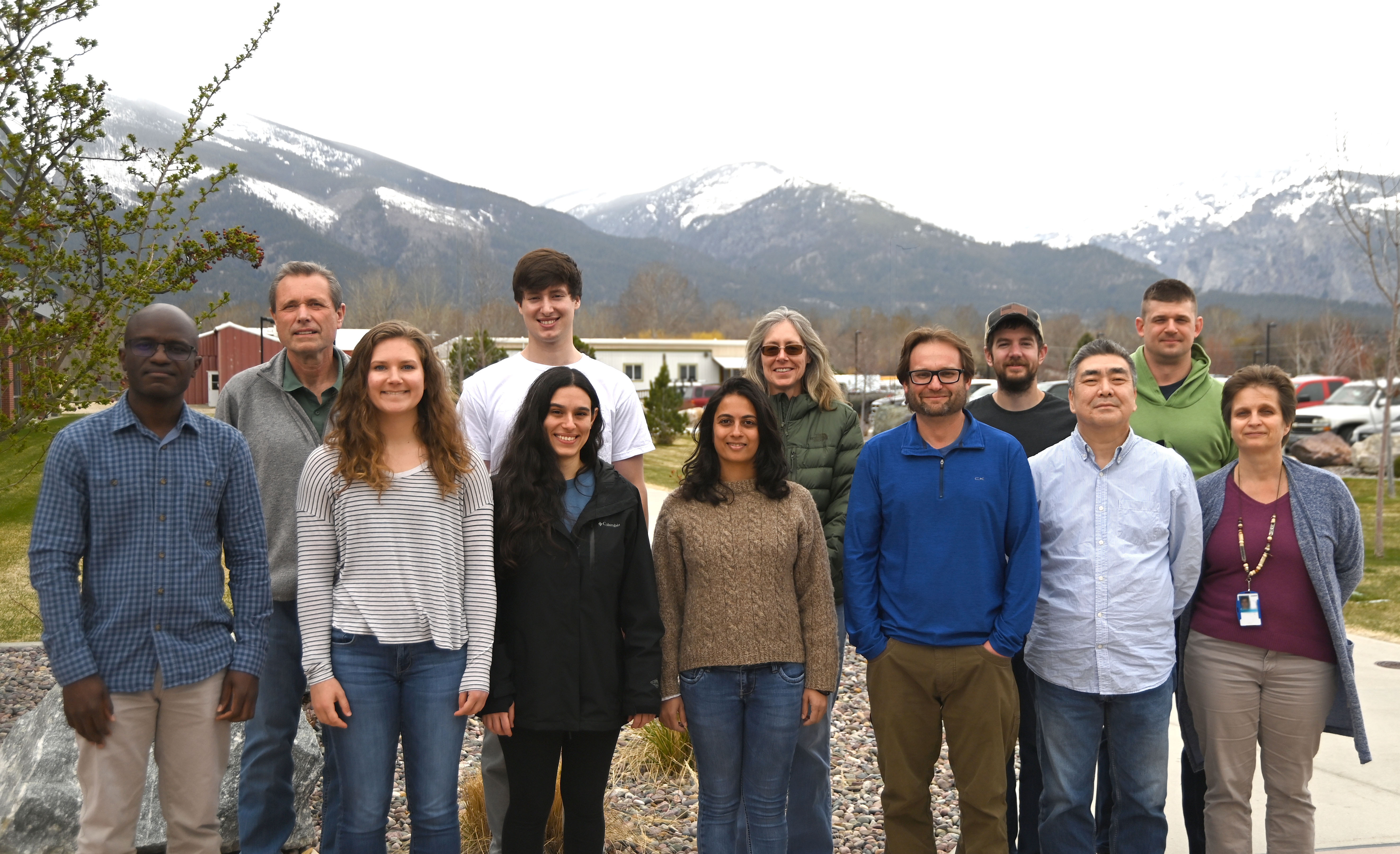 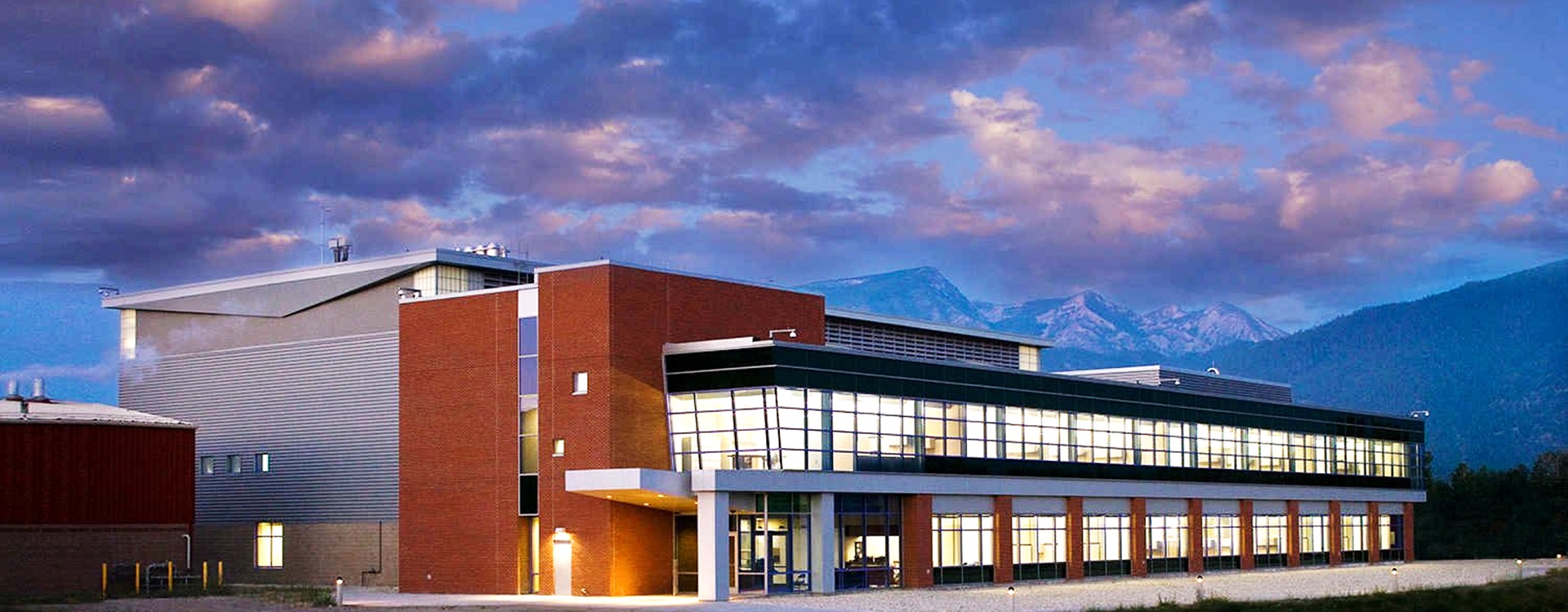 Disease Modeling and Transmission Section
(Top) Heinz Feldmann, Forrest Bohler, Kimberly Meade-White, David Hawman, Matt Lewis
(Bottom) Thomas Tipih, Allie Stamper, Shanna Leventhal, Deepa Rao, Kyle Rosenke, Atsu Okumura, Ricki Feldmann
(Not pictured) Sam Smith and Evan Mihalakakos
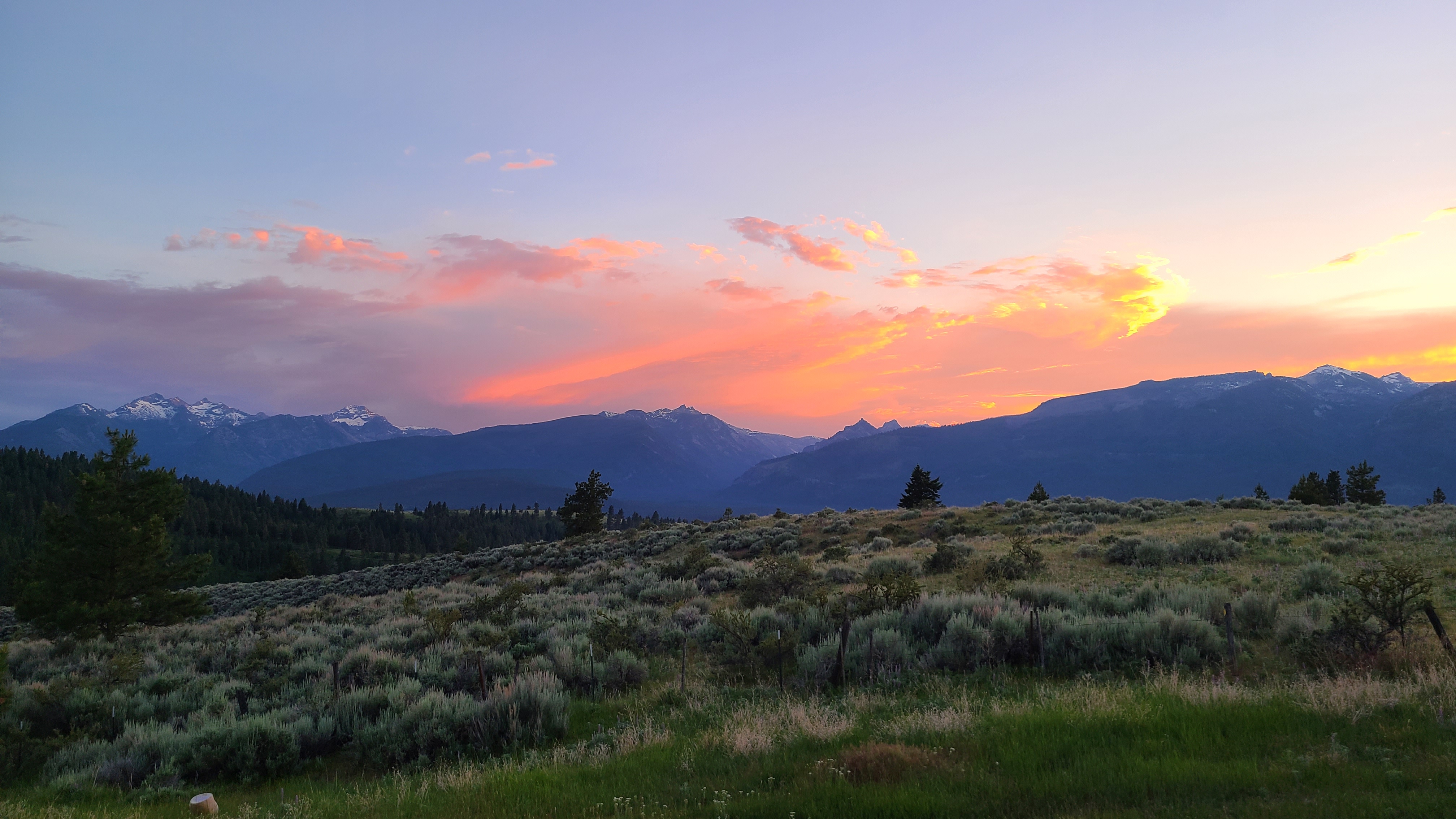 Thank you for Listening!Please reach out if you have any questions!
Hamilton, MT by David Hawman